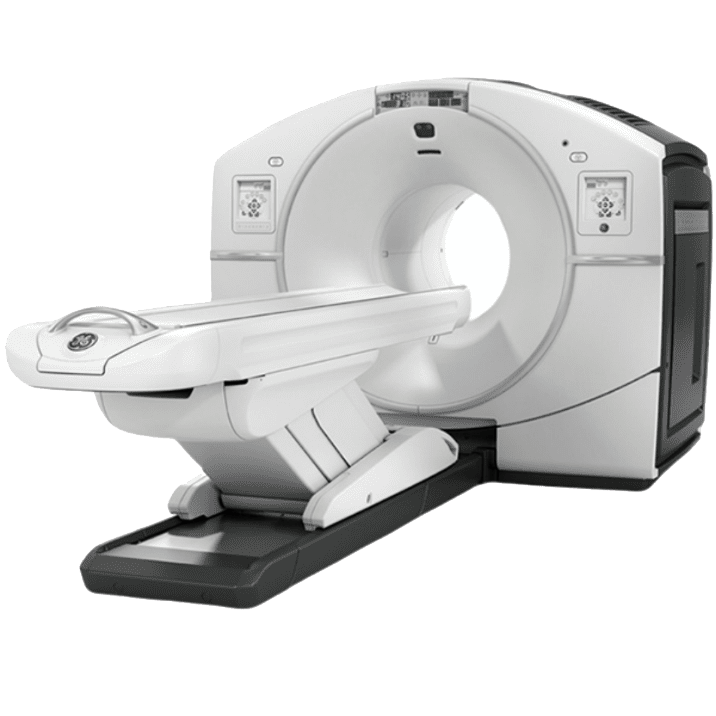 Pozitron Emisyon Tomografi
Gama Kameralardan (SPECT) Farkları:
Pozitron yayıcı ajanlar (F-18, Ga-68,C-11, O-15, N-13…)
Siklotron/Jeneratör ürünü - maliyet
Kısa yarı ömür (75sn-110dk) – taşıma problemi

Daha iyi kontrast, daha iyi rezolüsyon, daha yüksek duyarlılık, 
daha kısa sürede çekim

Multi-ring detektör: Tomografik görüntüleme (3D)
Kristal farklı (LGO, BSO vb): Sayım etkinliği yüksek
Kolimatör yok – Koinsidan foton deteksiyonu: Duyarlılığı daha iyi



Eş zamanlı görüntüleme sağlayan hibrid sistemler : anatomik korelasyon ve atenüasyon düzeltme
PET/BT
PET/MR
PET Görüntülemede Değerlendirme
Kalitatif (Görsel)
Kantitatif

		Tümördeki aktivite konsantrasyonu 	
SUV   = 
		 Enjekte edilen doz / hasta ağırlığı